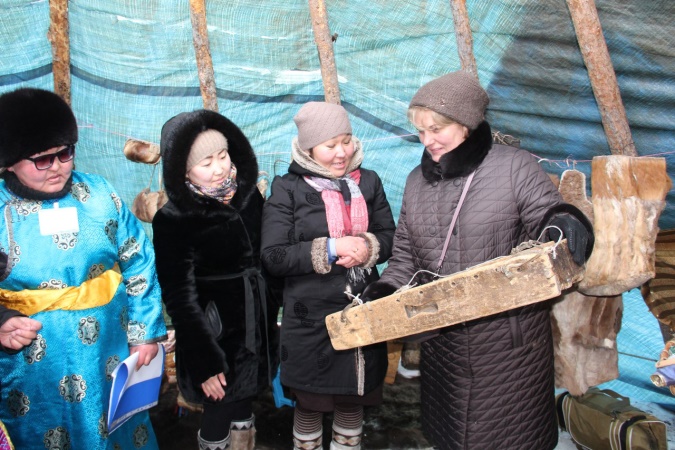 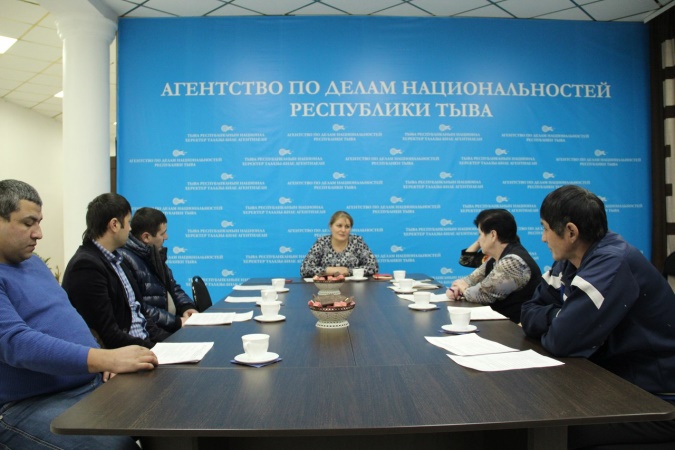 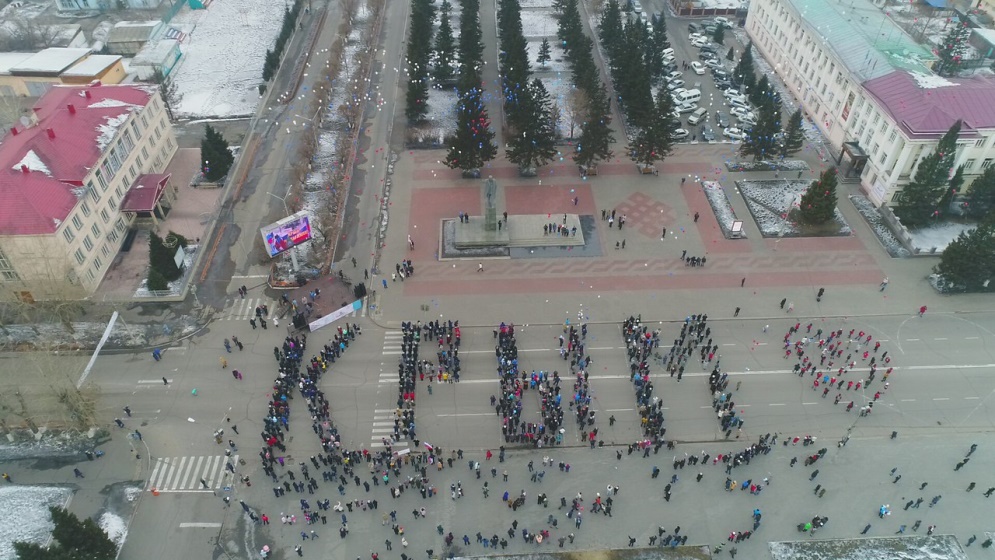 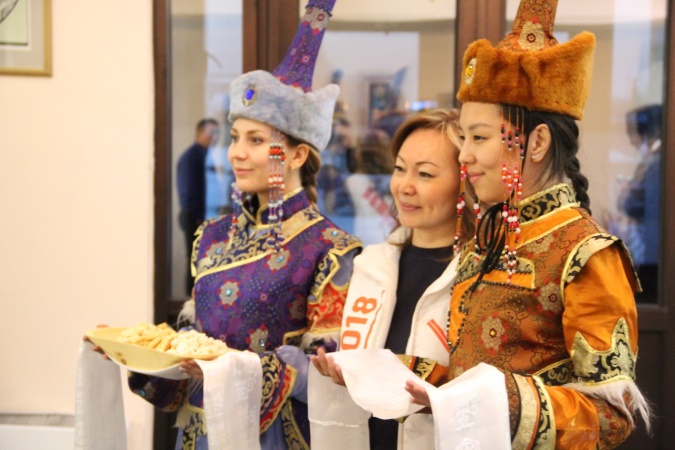 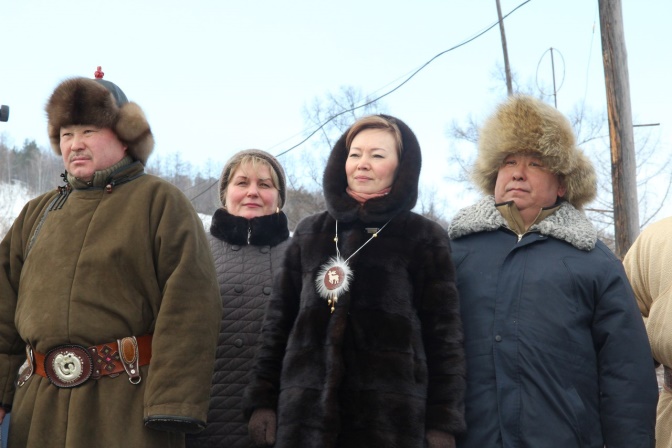 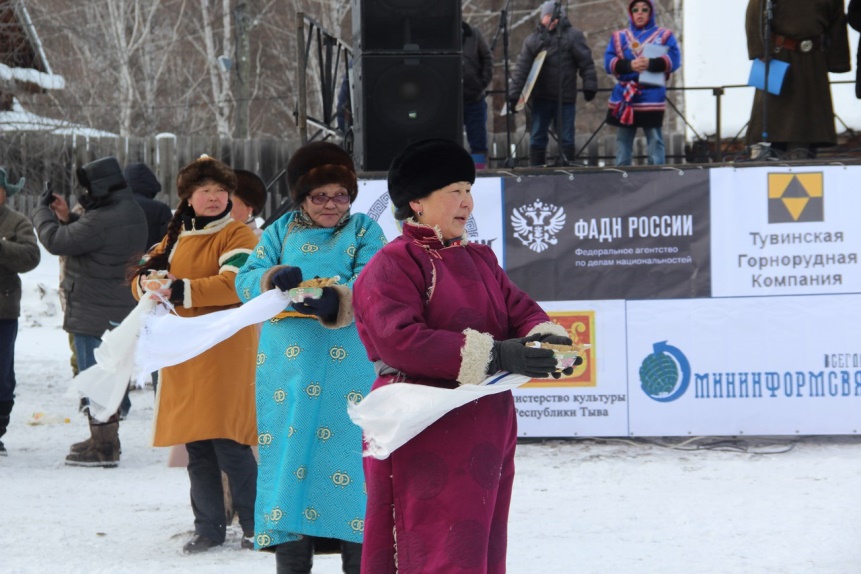 КОЛЛЕГИЯ АДН РТза I квартал 2018 года
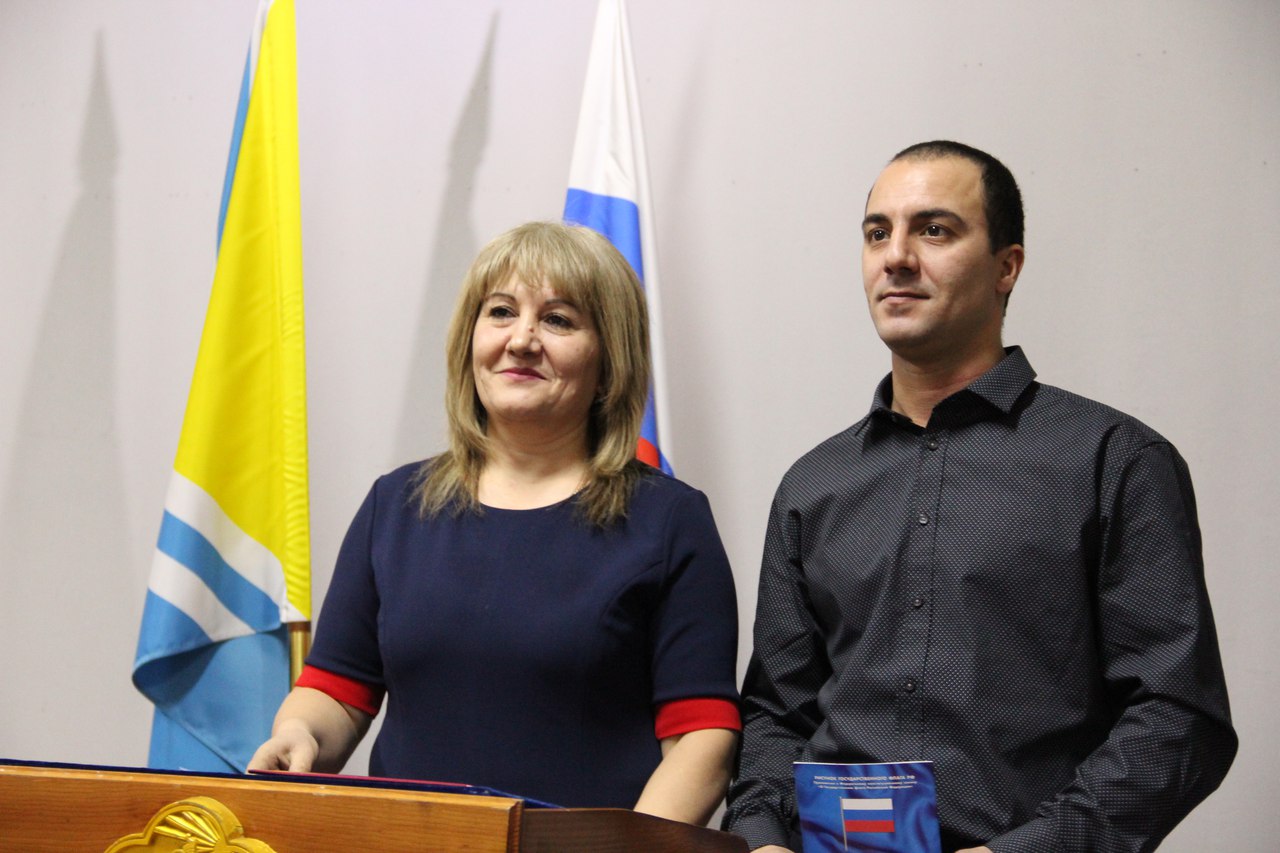 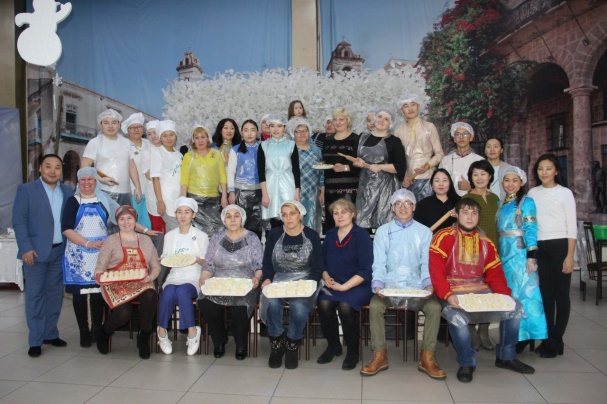 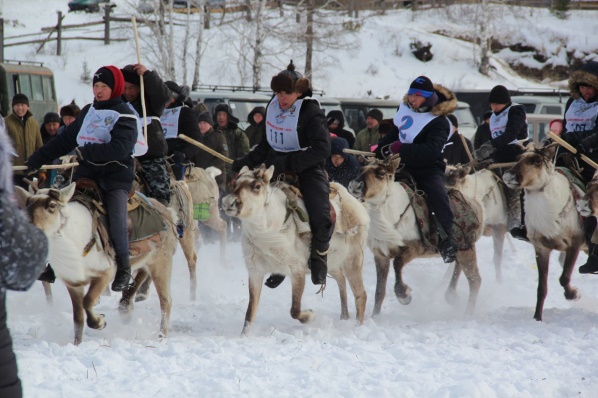 Устойчивость и стабильность критически важны "для нашей огромной многонациональной страны, со сложным федеративным устройством, с многообразием культур, с памятью об исторических разломах и труднейших испытаниях, которые выпали на долю России".
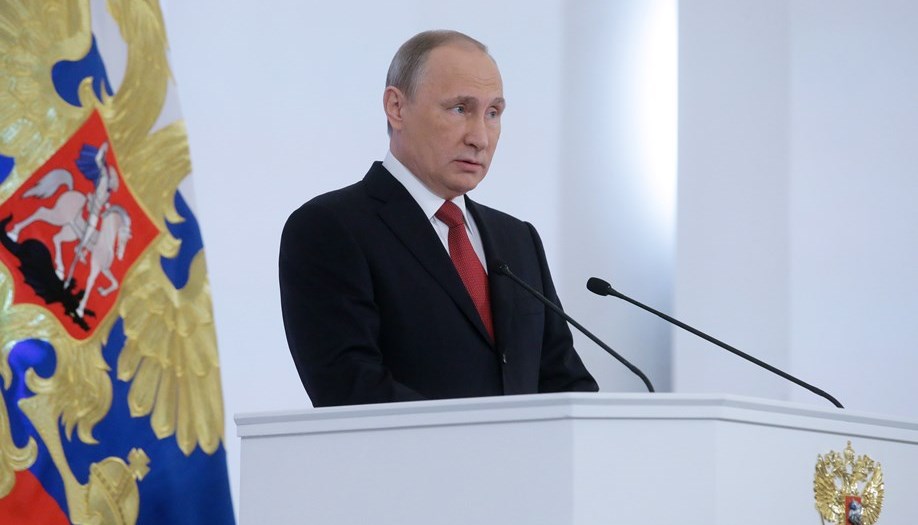 В.В. Путин
Конституция страны дает всем народам России возможность сохранить свою национальную идентичность, родной язык, самобытную культуру, традиции и обычаи своих предков!
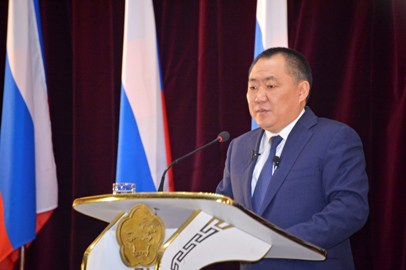 Ш.В. Кара-оол
Государственная программа Республики Тыва«Реализация государственной национальной политики Российской Федерации в Республике Тыва»
Государственная программа предполагает переход от ситуативной поддержки отдельных мероприятий к программно-целевому финансированию проектов и комплексов мероприятий в сфере государственной национальной политики.
Государственная программа содержит комплекс планируемых мероприятий, взаимоувязанных по задачам, срокам осуществления, исполнителям и ресурсам, и инструментам государственной политики, обеспечивающих в рамках реализации ключевых государственных функций достижение приоритетов и целей государственной национальной политики, социально-экономического развития и обеспечения национальной безопасности Российской Федерации.
В соответствии с решаемыми задачами в структуре Государственной программы выделяется 6 направлений.
В состав направлений включены 6 основных мероприятий.
Достижение непосредственных и конечных результатов реализации Государственной программы фиксируется 8 индикаторами.
Участники Государственной программы Республики Тыва«Реализация государственной национальной политики Российской Федерации в Республике Тыва»
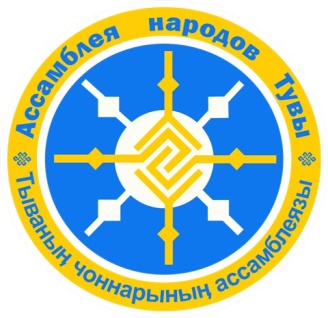 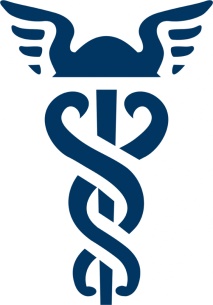 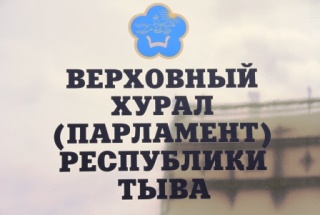 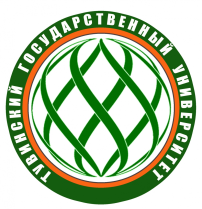 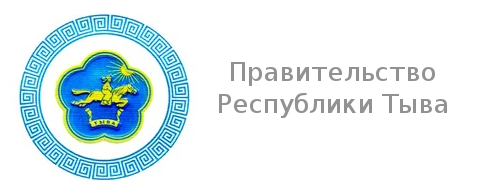 Государственная программа Республики Тыва«Реализация государственной национальной политики Российской Федерации в Республике Тыва»
Общий объем финансирования до 2020 года – 48338 тыс рублей
«Совершенствование государственного управления в сфере государственной национальной политики» - 5,2 млн рублей
«Реализация комплексной информационной кампании, направленной на укрепление единства российской нации» - 10,5 млн рублей
 «Профилактика этнического радикализма и экстремизма» - 3,08 млн рублей
«Устойчивое развитие КМНСС и ДВ РФ на территории Республики Тыва» - 5,4 млн рублей
«Развитие российского казачества» - 1 млн рублей
«Укрепление гражданского единства и этнокультурное развитие народов, проживающих на территории Республики Тыва» -11,4 млн рублей
Финансирование
Государственной программы Республики Тыва«Реализация государственной национальной политики Российской Федерации в Республике Тыва»
Предусмотрено Федеральный– 9,8 млн рублей
Предусмотрено Федеральный– 10,2 млн рублей
Предусмотрено Федеральный2,9 млн рублей
Предусмотрено Региональный– 13,4 млн рублей
Предусмотрено Региональный–1,8 млн рублей
Предусмотрено Региональный– 1,1 млн рублей
Всего 23,5 млрд рублей
Всего 12,3 млн рублей
2017
2017
2018
2018
2019
2019
Всего 4 млн рублей
Общий объем финансирования АДН РТ на 2017 год
4 миллиона
рублей – общий объем бюджетных ассигнований в 2017 году
Знаковые события
Глава Республики Тыва инициировал проект
«Утварь для оленеводческой семьи»
"Мы поддерживаем такую инициативу тувинского правительства. Она своевременная, поскольку в определенном смысле оленеводы Тоджи - одна из уязвимых частей населения, которая в силу малочисленности, оторванности от цивилизации нуждается в господдержке.  К этой работе важно привлекать и общественников. Только вместе можно сохранить уникальную культуру этой группы населения"
Нина Вейсалова – заместитель председателя Ассоциации коренных малочисленных народов Севера, Сибири и Дальнего Востока Российской Федерации
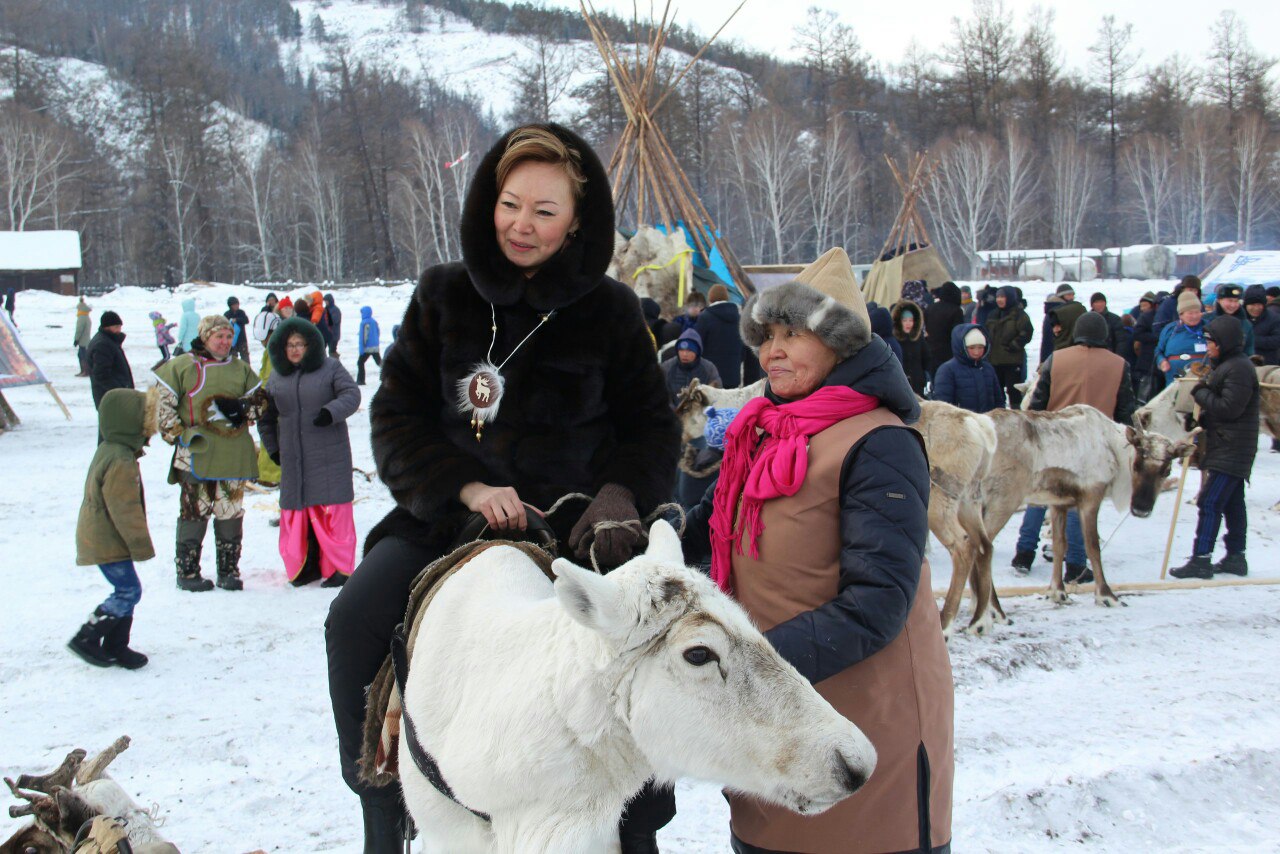 Знаковые события
«День оленевода» (Тоора-Хем, более 3 тыс. участников)
Знаковые события
«Маршрут здоровья» (Тоора-Хем, более 1 тыс. обследовано)
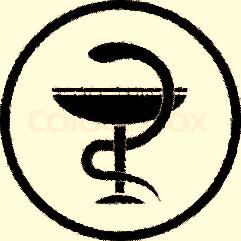 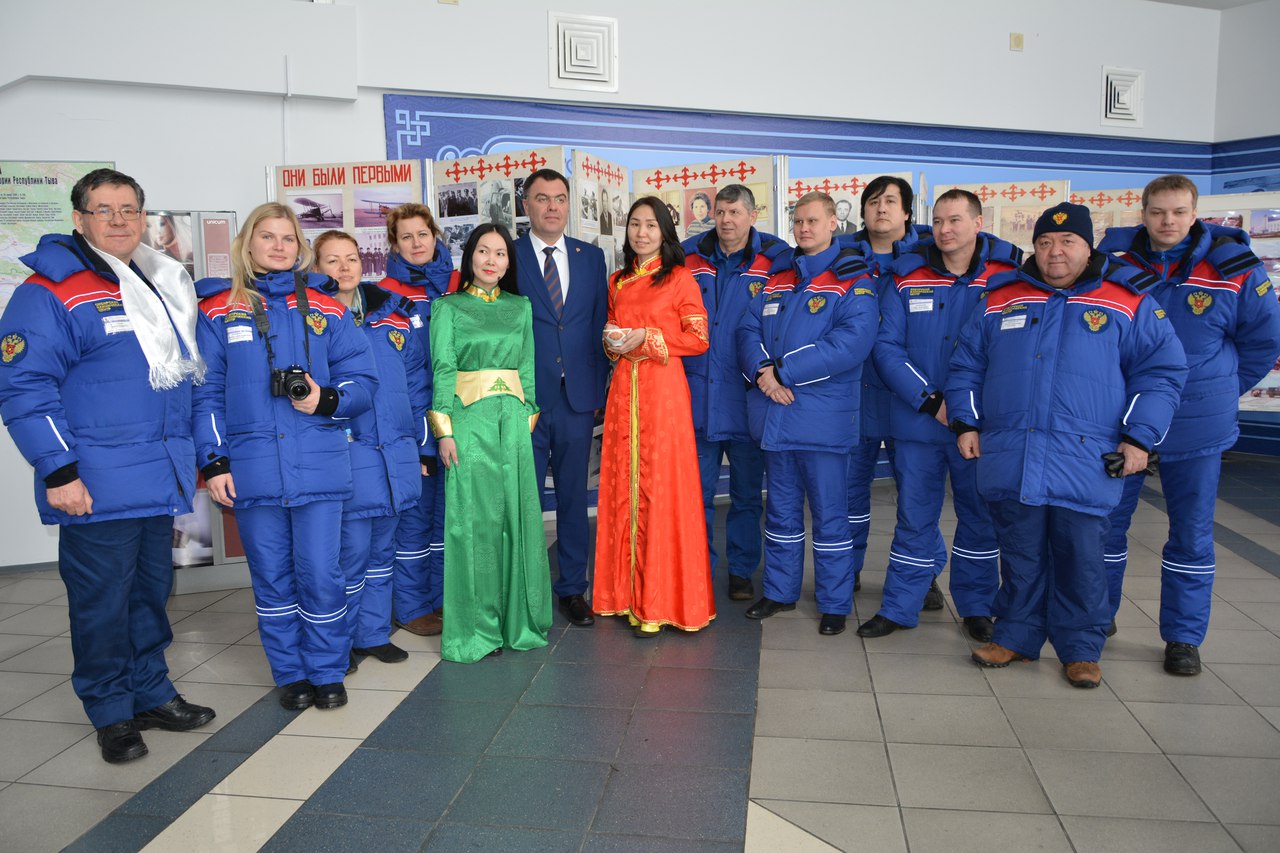 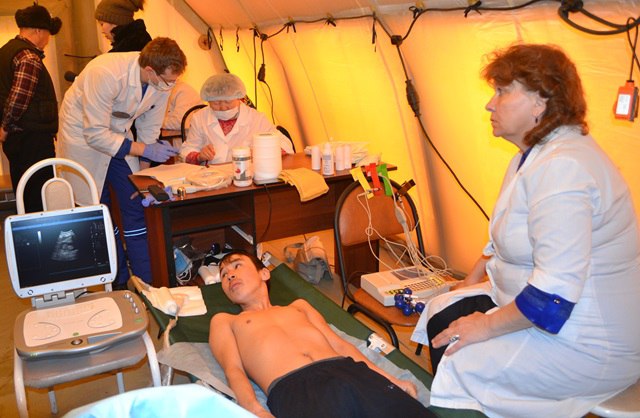 Знаковые события
«информационно-обучающий правовой семинар для представителей коренных малочисленных народов, проживающих в Сибирском федеральном округе.» (Кызыл, 83 участника)
Знаковые события
Благотворительный флешмоб «Лепи добро» (Республика Тыва, около 500 участника)
Знаковые события
Торжественная церемония принесения Присяги гражданина Российской Федерации (Кызыл, принесена Присяга 4 иностранными гражданами)
Знаковые события
Митинг-концерт “Крымская весна”. (Кызыл, Охват 2500 участников.)
Знаковые события
Участие казачат в конкурсе «Лучший казачий кадетский класс СФО»(Омск, 10участников.)
Предоставление средств
2015
2018
Субсидии на реализацию муниципальных  проектов Республики Тыва
30 тыс. рублей
613 тыс. рублей
Межбюджетные трансферты на поддержку социально-экономического развития коренных малочисленных народов Севера, Сибири и Дальнего Востока Российской Федерации Республики Тыва
1,776 тыс. рублей
4,800 тыс. рублей
12,026  тыс. рублей
300 тыс. рублей
Гранты НКО
Социологический мониторинг
2015 год
2018 год
56%
84,4%
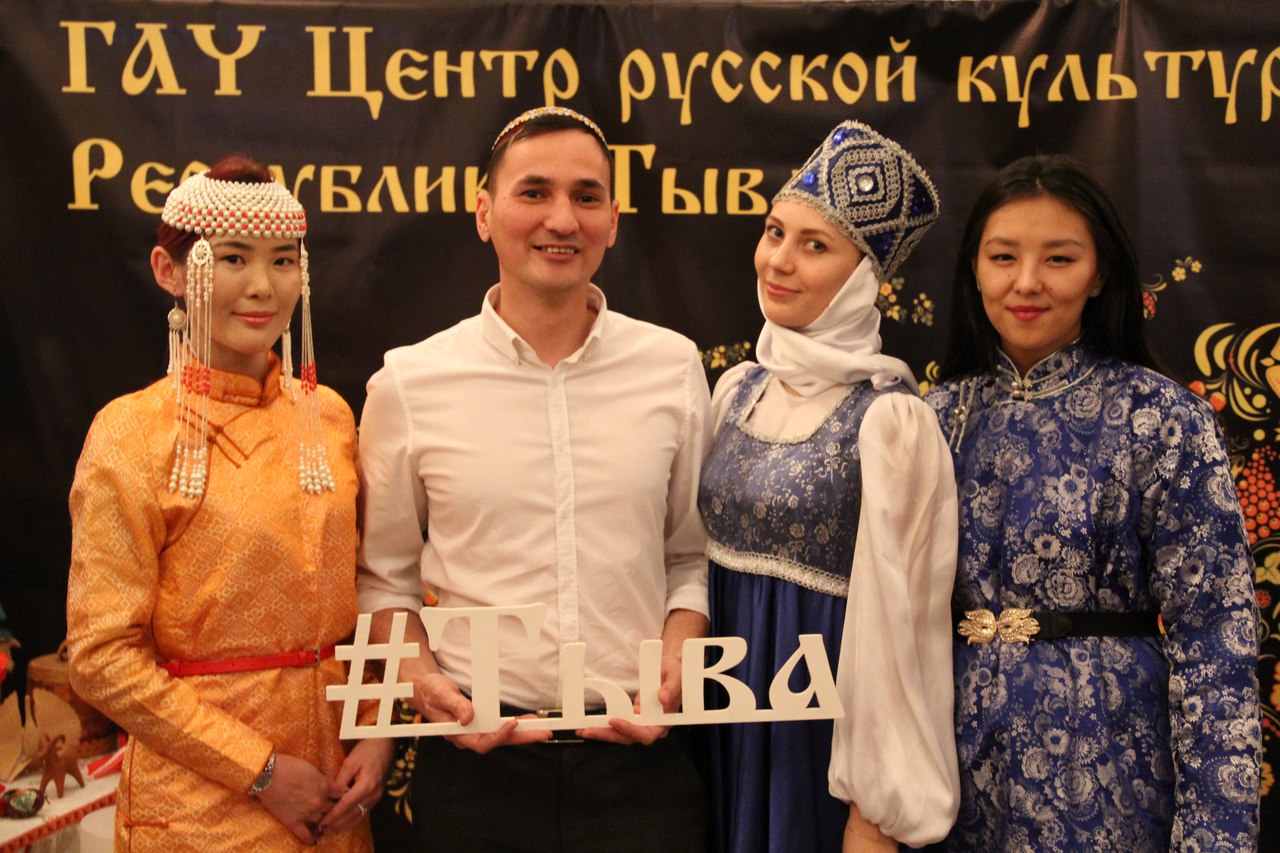 жителей Тувы положительно оценивающих состояние межнациональных отношений
жителей Тувы положительно оценивающих состояние межнациональных отношений
36,5 %
жителей вступали в конфликт на национальной почве*
Только 4,2%
жителей вступали в конфликт на национальной почве*
Только 2,2%
39,7%
жителей Тувы ощущают негативное отношение к себе по национальному признаку**
жителей Тувы ощущают негативное отношение к себе по национальному признаку**
Государственная поддержка коренных малочисленных народов в 2018 году
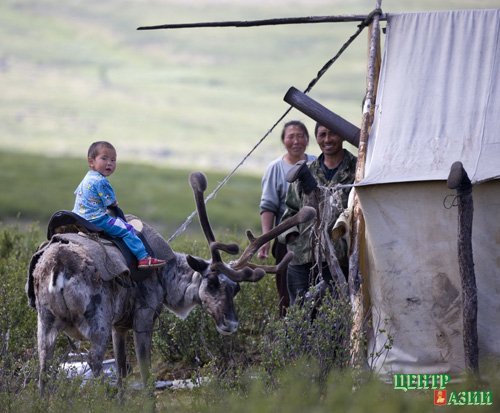 Основные направления поддержки:
«Кыштаг для оленеводческой семьи»
Создание условий для увеличения занятости трудоспособной части       тувинцев-тоджинцев
Развитие образования, здравоохранения, культуры
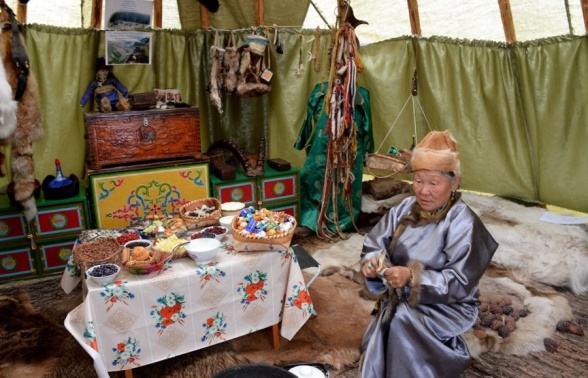 76,6 тыс. рублей из регионального бюджет
1456,3 тыс.рублейиз федеральногобюджета
Государственная политика Республики Тывав отношении  российского казачества в I квартале 2018 года
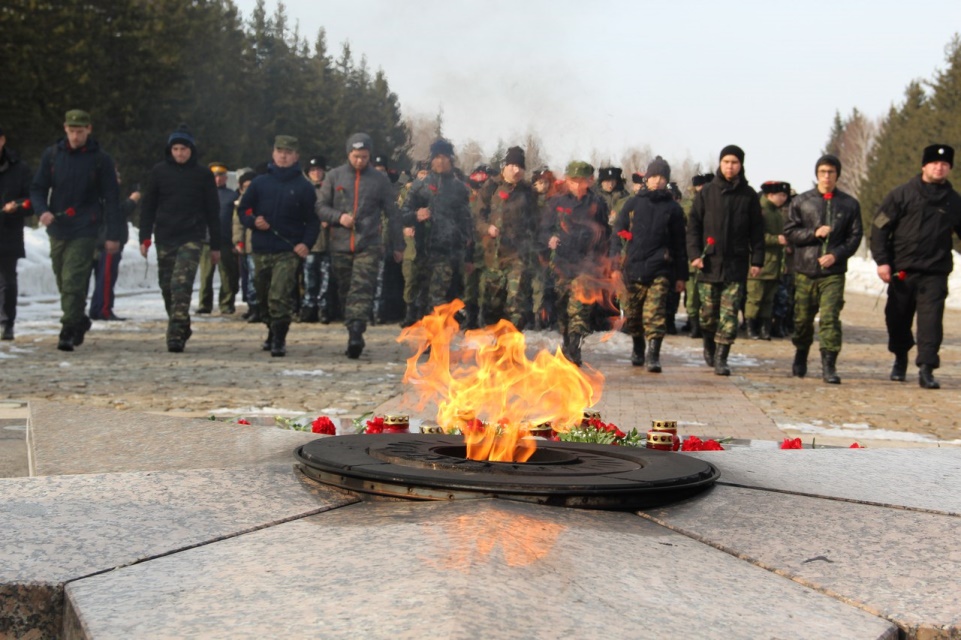 Разработана и на стадии согласования проект закона «О развитии российского казачества на территории Республики Тыва»
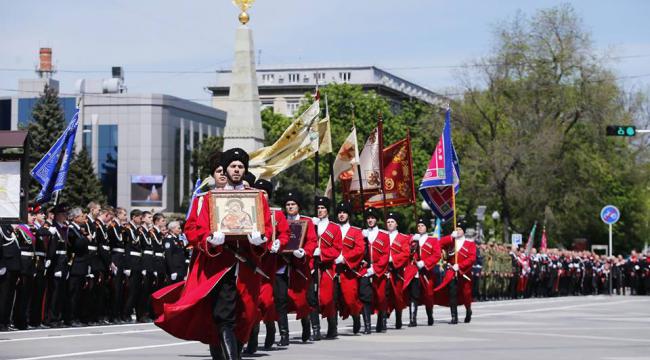 Участие казачьего кадетского класса МБОУ СОШ № 8 в I смотр-конкурсе «Лучший казачий кадетский класс СФО»
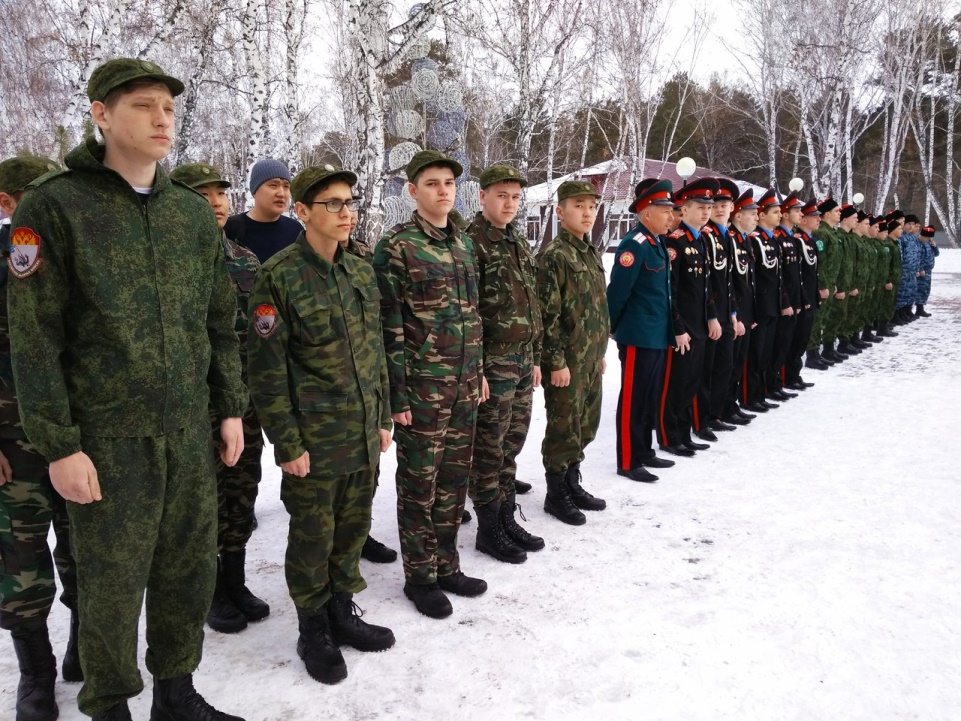 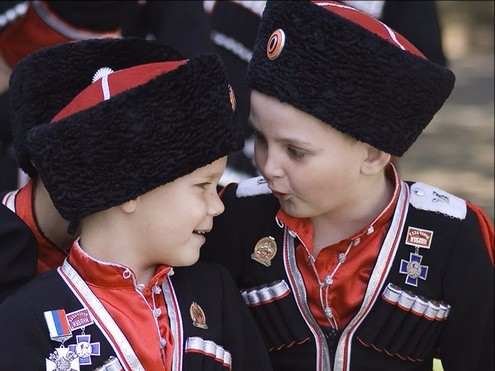 Предоставление помещения под  создание «Школы казачьев устоев»
Государственная политика Республики Тывав отношении развития языкового многообразия  в I квартале 2018 года
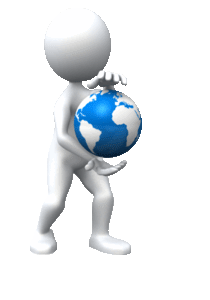 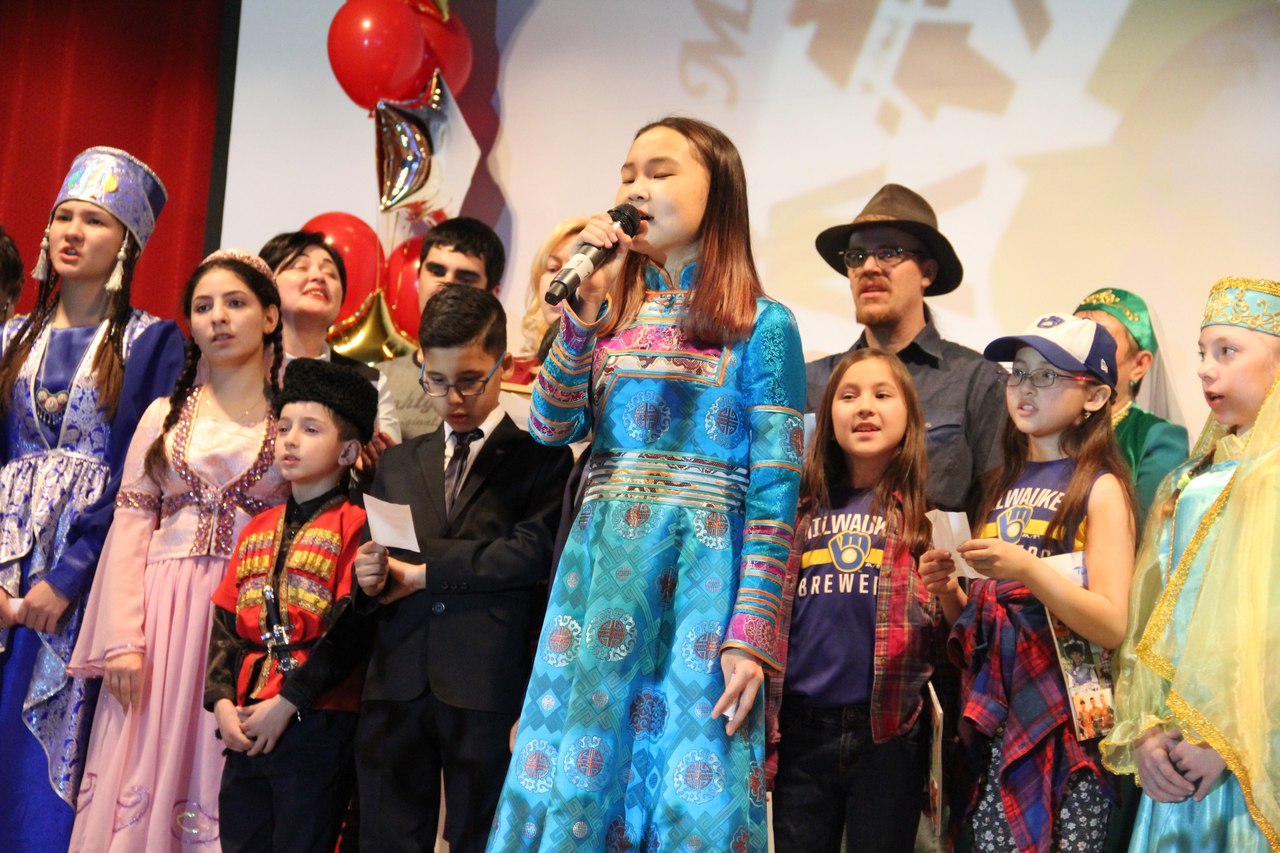 Государственная политика Республики Тывав отношении профилактики экстремизма  в I квартале 2018 года
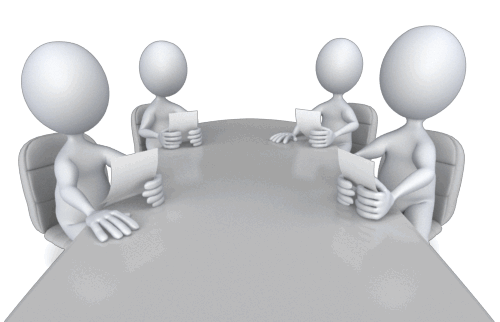 Проведен круглый стол с участием представителей и руководителей национально-культурных автономий, этнических диаспор и землячеств
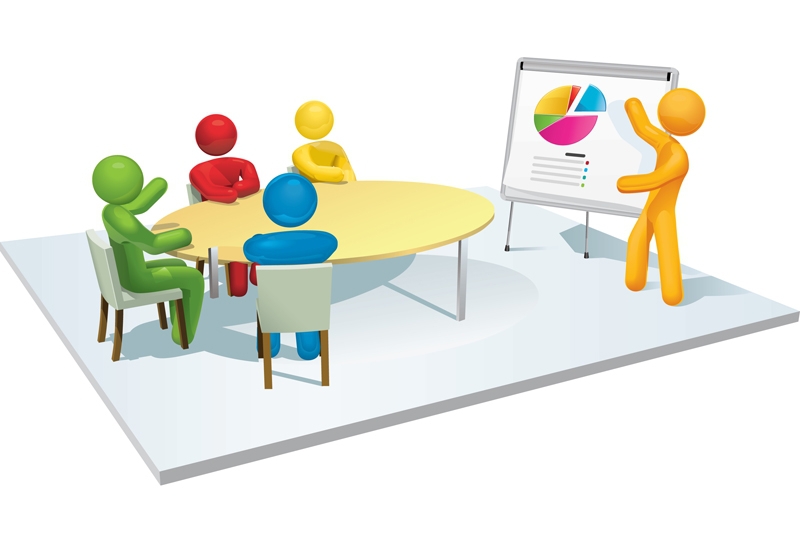 Составлен совместный план работы на 2018 год, по профилактики религиозного экстремизма и незаконной продажи алкогольной продукции отдельными представителями диаспор.
Основные направления межрегионального сотрудничества в 2018 году
ИРКУТСКАЯ ОБЛАСТЬ
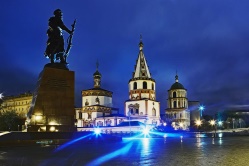 КРАСНОЯРСКИЙ КРАЙ
АЛТАЙСКИЙ КРАЙ
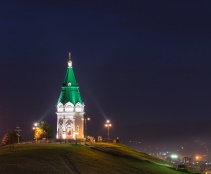 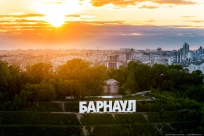 ХАКАСИЯ
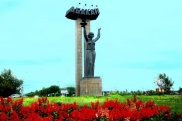 АЛТАЙ
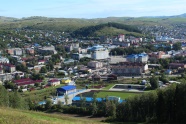 Основные направления межрегионального сотрудничества в 2018 году
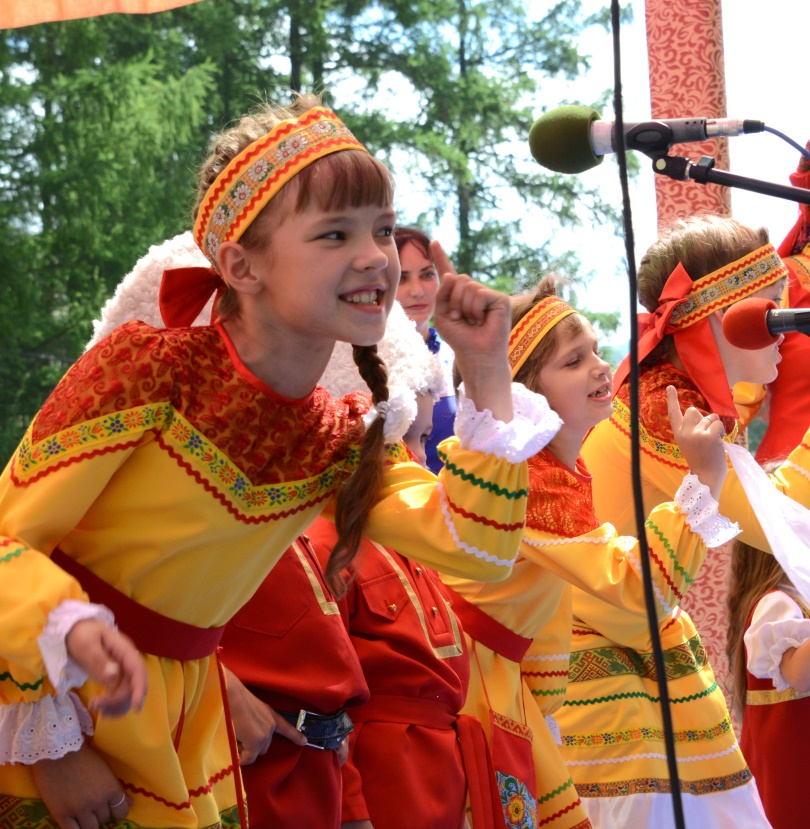 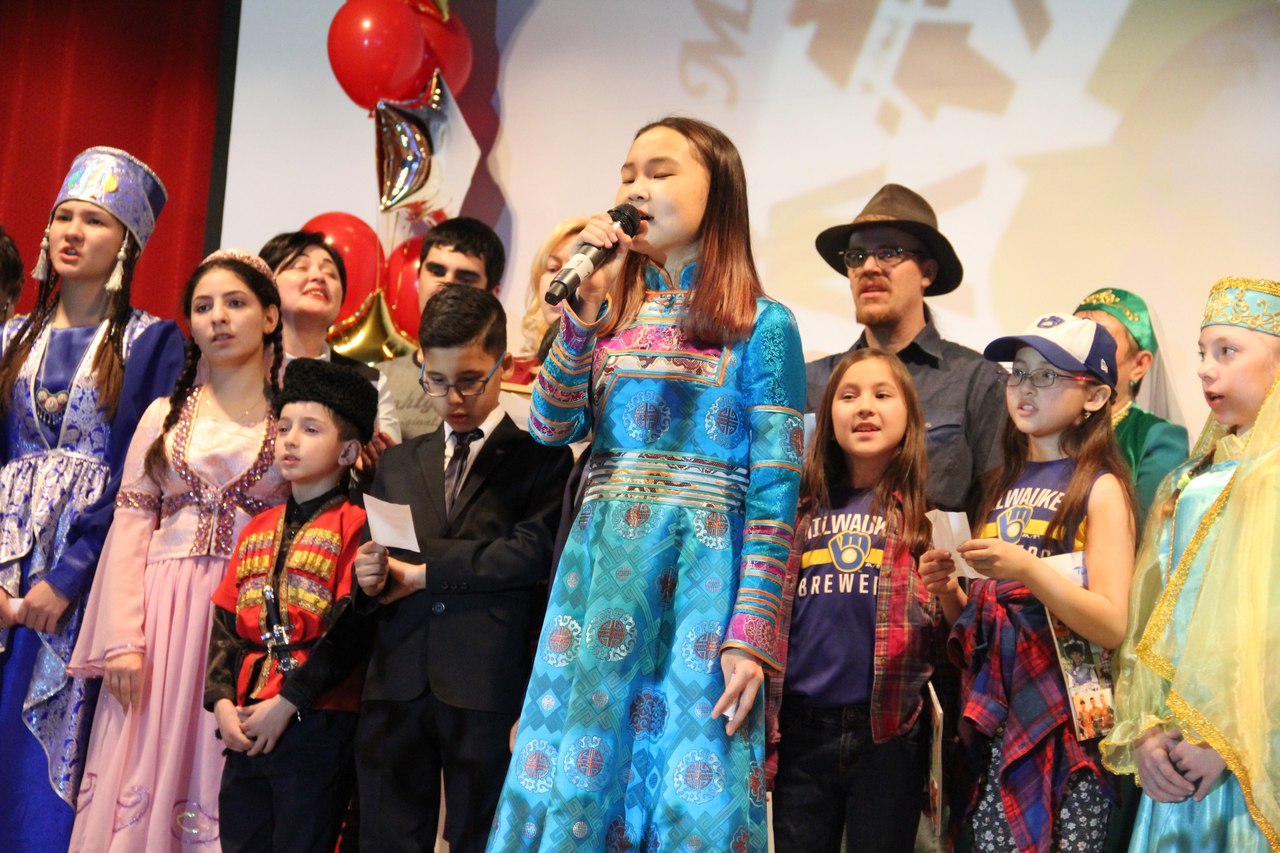 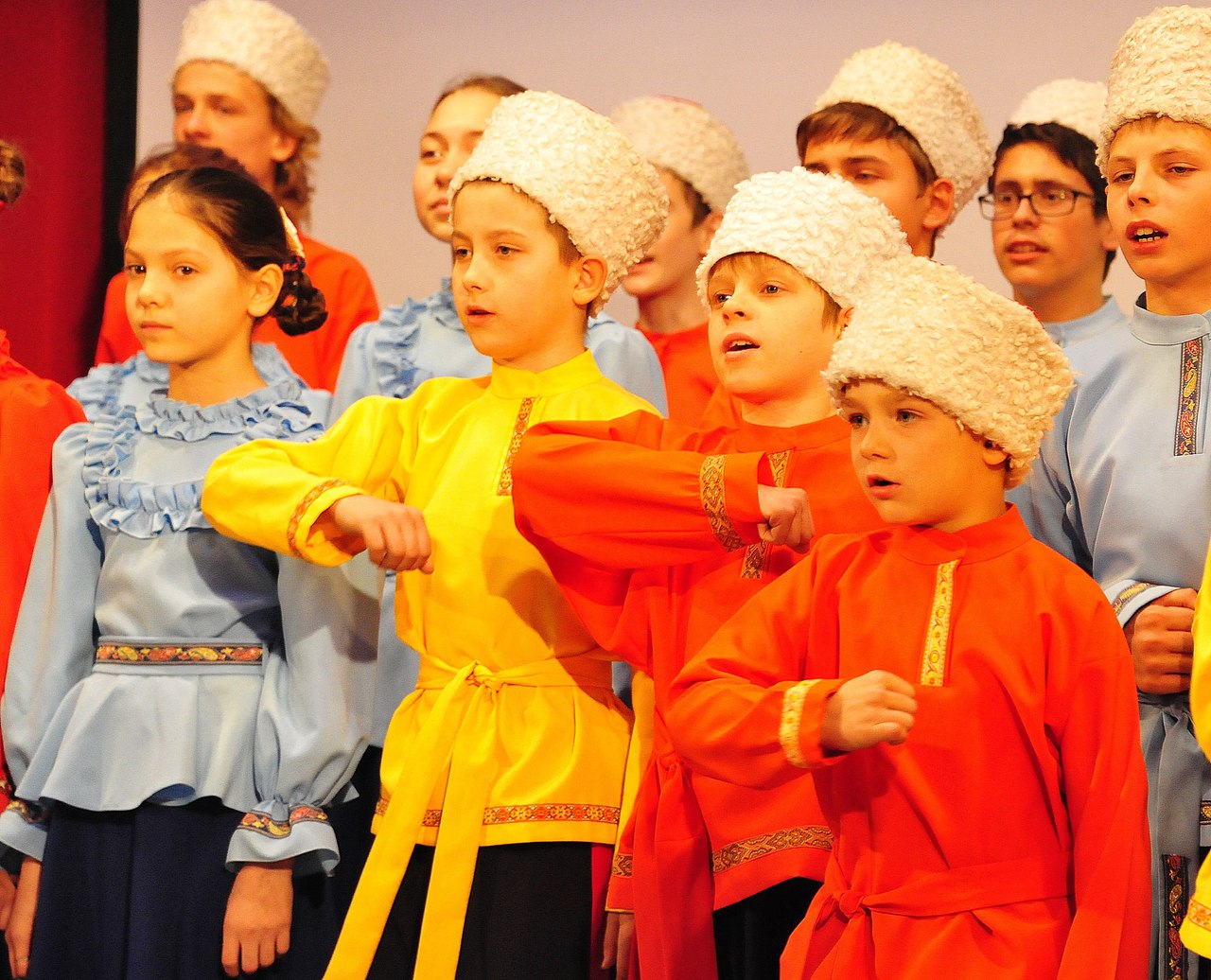 Информационная открытость
101 тыс.
81 тыс.
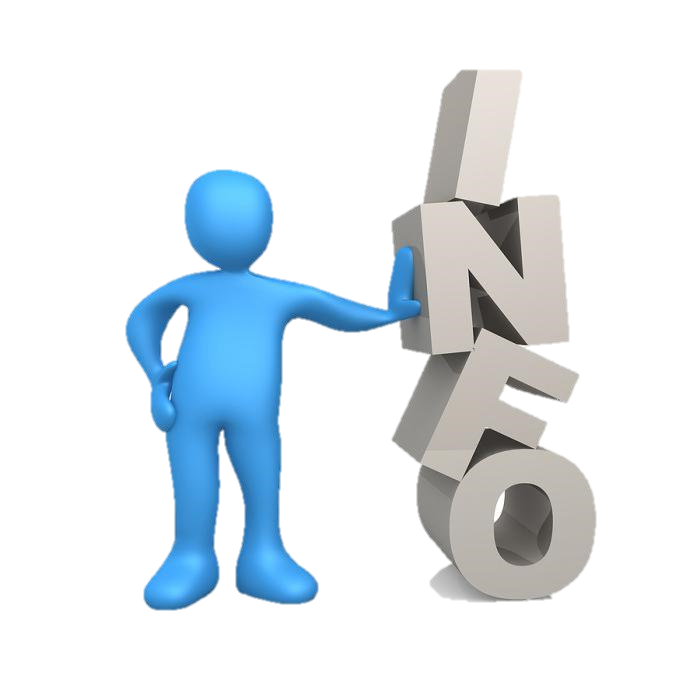 Группы в Вконтакте
 Охват аудитории
Нормативное правовое регулирование
В I квартале 2018 году АДН РТ разработало 6 проектов нормативных правовых актов
Приказы 
АДН РТ внутриведомственные
Постановления Правительства Республики Тыва
НПА Главы Республики Тыва
Распоряжения Правительства Республики Тыва
40
30
10
8
4
3
2
2
3
2
1
1
2018
2017
I квартал
2018
2017
2018
I квартал
2018
I квартал
2018
2017
2018
2018
2017
I квартал
2018
Основные направления работы на II полугодие 2018 года
Объявить и провести конкурс на получение грантовой поддержки для социально значимых проектов, направленных на укрепление гражданского единства и гармонизацию межнациональных отношений;
Подготовка  заседания Совета при Главе Республики Тыва по межнациональным и межконфессиональным отношениям. Предложение по проведению Совета в апреле направлен в Правительство Республики Тыва.
Провести работу с муниципальными образованиями по представлению конкурсной заявки на участие во Всеросиийском конкурсе “Лучшая муниципальная практика”.
Осуществить инициативу по созданию Детской Ассамблеи народов Республики Тыва.
Завершить процедуру согласования законов Республики Тыва.